FORMSОнлайн система за бързо изпитване и получаване на обратна връзка чрез тестове и анкети
15.3.2020 г.
1
Какво предоставя Microsoft Forms?
Бърза оценка на напредъка на учениците и студентите и получаване на обратна връзка с лесни за създаване онлайн тестове, анкети, проучвания, викторини и др.

Създаване на тестове и анкети за минути, изцяло онлайн.
Изпращане на тестовете и анкетите до групи, класове или до определени хора.
Получаване на резултатите в реално време.
Преглед и анализиране на резултатите.
15.3.2020 г.
2
Възможност да се добавят въпроси от типа: само един верен, няколко верни, текст, оценяване, дата, класиране, ликерт
15.3.2020 г.
3
Лесно добавяне на нови въпроси
15.3.2020 г.
4
Задаване на тежест (точки) за въпрос
15.3.2020 г.
5
Вмъкване на картинка
15.3.2020 г.
6
Вмъкване на видео
15.3.2020 г.
7
Вмъкване на математически въпроси и отговори
15.3.2020 г.
8
Оформяне на дизайн
15.3.2020 г.
9
Възможност за преглед и решаване на теста онлайн през компютър
15.3.2020 г.
10
Възможност за преглед и решаване на теста онлайн през мобилно устройство
15.3.2020 г.
11
Споделяне на теста. Линк за ученици за попълване. Линк за колеги за редактиране.
15.3.2020 г.
12
Настройване кой да попълва теста. Разбъркване на въпроси, задаване на начална и крайна дата и час за  отговор.
15.3.2020 г.
13
Получаване на резултатите в реално време при създателя на теста
15.3.2020 г.
14
Примерни тестове
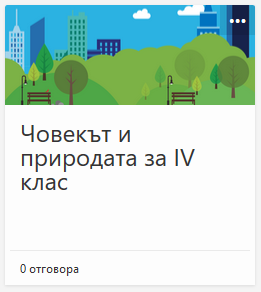 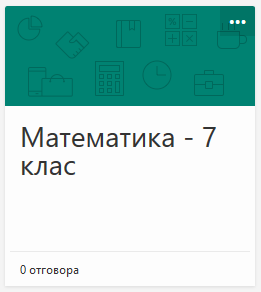 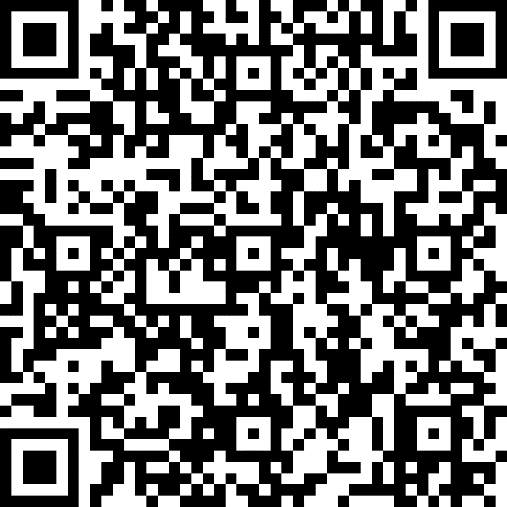 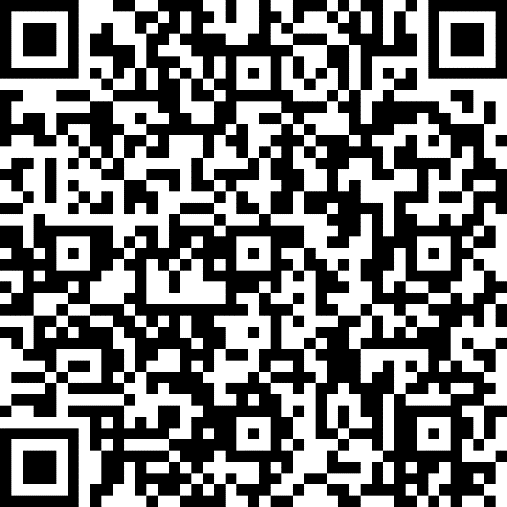 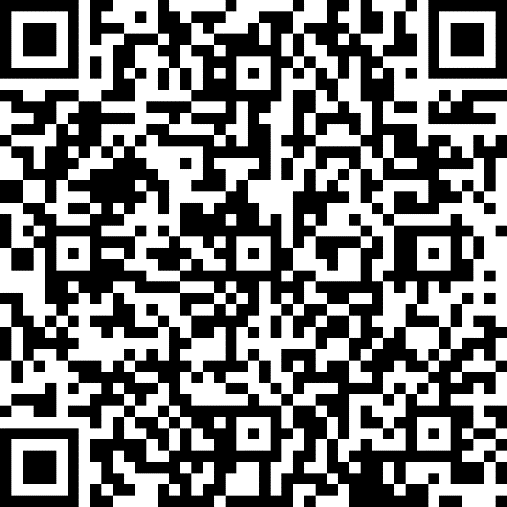 15.3.2020 г.
15